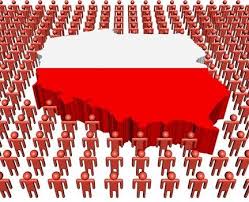 Demokracja przedstawicielska
        Wybory i prawo wyborcze
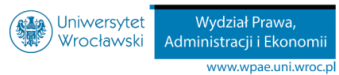 [Speaker Notes: Ten szablon może być używany jako plik startowy do prezentowania materiałów szkoleniowych w ustawieniu grupy.

Sekcje
Kliknij prawym przyciskiem myszy slajd, aby dodać sekcje. Sekcje ułatwiają organizowanie slajdów i usprawniają współpracę nad dokumentem.

Notatki
Użyj sekcji Notatki do wstawiania notatek lub dodatkowych informacji dla odbiorców. Podczas przedstawiania prezentacji notatki są widoczne w widoku prezentacji. 
Pamiętaj o odpowiednim rozmiarze czcionki (w celu ułatwienia dostępu, widoczności, nagrywania i pracy online).

Odpowiednio dobrane kolory 
Zwróć szczególną uwagę na wykresy, schematy i pola tekstowe. 
Uwzględnij to, że uczestnicy mogą drukować w trybie czarno-białym lub w skali odcieni szarości. Wykonaj wydruki testowe, aby sprawdzić, czy wszystko jest widoczne po wydrukowaniu w trybie czarno-białym i w skali odcieni szarości.

Elementy graficzne, tabele i wykresy
Staraj się zachować prostotę — używaj spójnych stylów i kolorów, które nie odwracają uwagi od zawartości.
Oznacz etykietą każdy wykres i tabelę.]
Pojęcie ogólne
Czym są wybory parlamentarne ?
Wybory parlamentarne – rozumiane jako regularne odnawianie składu parlamentu w wyniku decyzji podejmowanych w szczególnej procedurze przez ogół obywateli posiadających pełnię praw politycznych;
Zasada pluralizmu – a więc w oparciu o swobodną konkurencję partii politycznych i ich programów.

Ograniczenie pluralizmu : art. 13 Konstytucji RP
Z wyborów zawsze musi pochodzić tzw. Pierwsza izba parlamentu ( w Polsce – SEJM)
Pojęcie „prawo wyborcze”
Używane w dwóch znaczeniach
PODMIOTOWYM

Oznacza jedno z praw obywatelskich;

W natury rzeczy przysługuje tylko obywatelom;

Rozróżnia się prawo wyborcze czynne (prawo do głosowania w wyborach, czyli prawo do wybierania) i prawo wyborcze bierne (prawo do kandydowania, do uzyskania mandatu w wynikach wyborów).
PRZEDMIOTOWYM

Prawo regulujące kwestie przygotowania, przeprowadzania i ustalenia wyników wyborów, jest to zarazem jedna z dziedzin prawa konstytucyjnego.
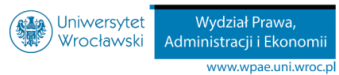 Postanowienia Konstytucji dotyczące prawa wyborczego:
Art. 62;
Art. 96 ust. 2;
Art. 97 ust. 2;
Art. 98-101;
Art. 127-129;
Art. 169 ust. 2 i 3.
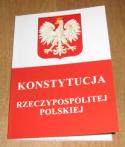 Konstytucja nie zawiera natomiast żadnych regulacji zasad wyboru polskich deputowanych do PE.
Tradycyjnie w Polsce zawierano regulacje wyborcze w ustawach zwanych „ordynacja wyborcza” i też tradycyjnie normowano procedurę wyborczą do każdego typu organów wybieralnych w odrębnej „ordynacji”.
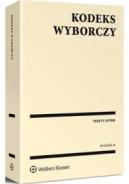 Scalenie wszystkich procedur wyborczych w 
ustawie z dnia 5 stycznia 2011 r. KODEKS WYBORCZY
http://www.marszalek.com.pl/przegladprawakonstytucyjnego/ppk7s/02.pdf
System wyborczy – to całokształt prawnych i pozaprawnych reguł określających sposób przygotowania, przeprowadzenia i ustalenia wyników wyborów.
Prawo wyborcze jest zawsze elementem (i to podstawowym) systemu wyborczego.
Zasady prawa wyborczego ( tzw. „Przymiotniki wyborcze”)
Art. 96 Konstytucji 
(…)
Ust 2. Wybory do Sejmu są powszechne, równe, bezpośrednie i proporcjonalne oraz odbywają się w głosowaniu tajnym.
Proporcjonalność – odnosi się do sposobu ustalania wyników wyborów. Jeżeli wybory nie są oparte na zasadzie proporcjonalności, to odbywają się według zasady większości.
Art. 97 Konstytucji
Ust. 2 Wybory do Senatu są powszechne, bezpośrednie i odbywają się w głosowaniu tajnym.
Art. 127 Konstytucji
Prezydent Rzeczypospolitej jest wybierany przez Naród w wyborach powszechnych, równych, bezpośrednich i w głosowaniu tajnym.[…]
Zasada powszechności
Zasada ta określa krąg podmiotów, którym przysługują prawa wyborcze, i wymaga, by wszystkim, w zasadzie, dorosłym obywatelom państwa przysługiwało co najmniej czynne prawo wyborcze.
Przesłanki posiadania czynnego prawa wyborczego :
1. Posiadanie obywatelstwa polskiego;
2. Ukończenie 18 roku życia;

Zgodnie z art. 10 § 1  Kodeksu cywilnego (KC) pełnoletni jest ten, kto ukończył lat osiemnaście. Zasadą jest, że dla uzyskania pełnoletności konieczne jest ukończenie osiemnastu lat. Wyjątek stanowi brzmienie art. 10 § 2 KC, który umożliwia uzyskanie pełnoletności przez małoletniego, poprzez zawarcie małżeństwa. Zdanie drugie § 2 stanowi, że pełnoletności nie traci się  w przypadku unieważnienia małżeństwa. Na utratę pełnoletności nie ma również wpływu rozwiązanie małżeństwa przez rozwód ani separacja. Zatem uzyskanie pełnoletności czy to przez ukończenie osiemnastu lat czy przez małżeństwo jest ostateczne i bezwarunkowe.
3. Posiadanie pełni praw publicznych art. 62 ust. 2 Konstytucji;
4. Posiadanie pełnej zdolności do czynności prawnych  art. 62 ust. 2 Konstytucji;

Odnieść się należy do instytucji prawa cywilnego:
„Art. 13. § 1. Osoba, która ukończyła lat trzynaście, może być ubezwłasnowolniona całkowicie, jeżeli wskutek choroby psychicznej, niedorozwoju umysłowego albo innego rodzaju zaburzeń psychicznych, w szczególności pijaństwa lub narkomanii, nie jest w stanie kierować swym postępowaniem. 
§ 2. Dla ubezwłasnowolnionego całkowicie ustanawia się opiekę, chyba że pozostaje on jeszcze pod władzą rodzicielską;    oraz
Art. 16. § 1. Osoba pełnoletnia może być ubezwłasnowolniona częściowo z powodu choroby psychicznej, niedorozwoju umysłowego albo innego rodzaju zaburzeń psychicznych, w szczególności pijaństwa lub narkomanii, jeżeli stan tej osoby nie uzasadnia ubezwłasnowolnienia całkowitego, lecz potrzebna jest pomoc do prowadzenia jej spraw. 
§ 2. Dla osoby ubezwłasnowolnionej częściowo ustanawia się kuratelę.
CENZUS DOMICYLU
„Art. 10. § 1 k.w.  Prawo wybierania (czynne prawo wyborcze) ma:
1)   w wyborach do Sejmu i do Senatu oraz w wyborach Prezydenta Rzeczypospolitej - obywatel polski, który najpóźniej w dniu głosowania kończy 18 lat;[…]”.
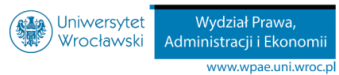 Przesłanki posiadania biernego prawa wyborczego :
Bierne prawo wyborcze (prawo wybieralności) – prawo do kandydowania. Przykładowo w Polsce bierne prawo wyborcze do Sejmu, czyli prawo bycia wybranym na posła, ma każdy obywatel polski mający prawo wybierania (czyli mający czynne prawo wyborcze), który najpóźniej w dniu wyborów kończy 21 lat. W przypadku senatorów granica wieku jest wyższa i wynosi 30 lat. Wynika to z faktu, iż Senat z założenia ma być "izbą rozsądku„ , „izbą myślicieli”, powinien zatem składać się z osób mających określone doświadczenie i wiedzę oraz obycie polityczne.
Cenzusy wiekowe obowiązujące w Polsce:

-do rad gmin, rad powiatów i sejmików województw – 18 lat ukończone w dniu  wyborów
-do Sejmu – 21 lat
-do Parlamentu Europejskiego – 21 lat
-na urząd wójta, burmistrza i prezydenta miasta – 25 lat
-do Senatu – 30 lat
-na urząd prezydenta Rzeczypospolitej – 35 lat

W przypadku kandydata na radnego obowiązuje ponadto wymóg stałego zamieszkiwania na obszarze działania danej rady.
System gwarancji zasady powszechności:

Nakaz wyznaczania wyborów na dzień wolny od pracy 
      (art. 98 ust 2 i art. 128 ust 2 Konstytucji);
2.   Zasady tworzenia obwodów głosowania;
Instytucja rejestrów i spisów wyborców (art. 18 k.w.);
Instytucja zaświadczeń o prawie do głosowania (art. 31 k.w.);
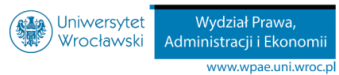 Zasada równości
"Jeden człowiek – jeden głos". Oznacza to, że nie może być sytuacji,w której jednemu wyborcy przypadałaby większa liczba głosów niż innym.
W znaczeniu materialnym zasada równości wymaga,by głos każdego wyborcy miał tę samą siłę, a więc by wpływał na wynik wyborów w tym samym mniej więcej stopniu
Metody zapewnienia materialnej równości prawa wyborczego
Wymaga tego artykuł 96 ust. 2 Konstytucji
Ustalenie stałej liczebności parlamentu;
(skład Sejmu w liczbie 460 posłów).
Wprowadzenie tzw. stałej normy przedstawicielskiej;
(jeden mandat przypadał wówczas na 60 000 mieszkańców).
Materialny aspekt zasady równości nie musi znajdować zastosowania w wyborach do Senatu, bo art. 97 ust 2 Konstytucji pomija tę zasadę.
Zasada bezpośredniości
Zasada ta oznacza, że wyborca oddaje swój głos na osobę lub osoby, które mają zostać wybrane, a więc objąć mandat obsadzony nadrodze danego głosowania.
Konstytucja z dnia 2 kwietnia 1997 roku wymaga dochowania zasady bezpośredniości we WSZYSTKICH POSTĘPOWANIACH WYBORCZYCH.
Głosowanie jest w zasadzie aktem osobistym, ale obecnie dopuszczasię głosowanie przez pełnomocnika dla osób niepełnosprawnych (art. 54-61 k.w.) http://www.sejm.gov.pl/prawo/kodeks/kodeks.htm
Głosowanie za pośrednictwem poczty, poczty elektronicznej czy innych podobnych technik był wykluczony do 2011 r., w którym dopuszczono dłosowanie za pośrednictwem poczty, ale tylko dla osób niepełnosprawnych (art.61a-61i k.w.) oraz dla osób głosujących w obwodach głosowania utworzonych za granicą, które zgłosiły zamiar głosowania korespondencyjnego nie później niż 15. dnia przed dniem wyborów (art. 62-68 k.w.)
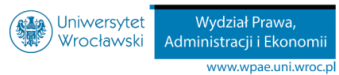 Zasada tajności głosowania
Zasada ta oznacza zagwarantowanie każdemu wyborcy, że treść jego decyzji nie będzie mogła być ustalona i ujawniona.
Zasadzie tajności głosowania przypisujemy charakter bezwzględny, tzn. należy ją traktować jako obowiązek a nie tylko jako uprawnienie wyborcy.
Gwarancje zachowania tajności głosowania:
wszystkie karty do głosowania muszą być jednakowe;
w każdym lokalu wyborczym muszą zostać urządzone – w odpowiedniej ilości – kabiny   
  do głosowania;
w kabinach do głosowania muszą znajdować się przybory do głosowania;
wyborca do kabiny wchodzi sam, wypełniając ją i wrzucając osobiście;
urna powinna być przezroczysta (zgodnie z nowelą z 2015 r.)
Naruszenie powyższych gwarancji może być podstawą protestu wyborczego, może więc doprowadzić do unieważnienia wyborów.
Kodeks Karny Rozdział XXXI Przestępstwa przeciwko wyborom i referendum

Art. 251. Kto, naruszając przepisy o tajności głosowania, wbrew woli głosującego zapoznaje się z treścią jego głosu, podlega grzywnie, karze ograniczenia wolności albo pozbawienia wolności do lat 2.
Zasada proporcjonalności
Zasada ta odnosi się do sposobu ustalania wyników głosowania i występuje alternatywnie do zasady większości.
Zasada większości względnej: aby zostać wybranym, należy uzyskać więcej głosów niż inni kandydaci. Jest to system najprostszy, bo wtedy głosowanie zawsze musi przynieść rozstrzygnięcie.

Zasada większości bezwzględnej: narzuca wymóg uzyskania nie tylko największej liczby głosów, ale określa również, że aby zostać wybranym, konieczne jest uzyskanie ponad połowy oddanych głosów. Jeżeli żaden z kazdydatów nie uzyska więcej niż 50 % głosów, to przeprowadzona jest druga tura głosowania. Pozostają w niej dwaj kandydaci, którzy uzyskali największą liczbę głosów i nie zrzekli się kandydowania, jeden z nich musi więc uzyskać więcej niż 50 % głosów.
[…]W istocie pewne elementy zasady proporcjonalności są bezsporne. Wprowadza się ją po to, aby partie polityczne biorące udział w wyborach reprezentowane były w parlamencie proporcjonalnie do uzyskanego przez nie poparcia. Z drugiej strony zasada ta wiąże się ściśle z zapewnieniem demokratycznej reprezentacji różnym grupom wyborców odzwierciedlających różnice poglądów, postaw itp. w łonie suwerena – narodu.
Trzeba też do tego dodać i to, że ogólnikowe postanowienie Konstytucji nie rozstrzyga wielu ważnych elementów prawa wyborczego związanych immanentnie z zasadą proporcjonalności i wpływających na jej kształt. Tytułem przykładu można wskazać, że w Konstytucji nie znajdziemy żadnej regulacji dotyczącej progów wyborczych, wielkości okręgów czy też systemu liczenia głosów, który należy zastosować. Dobrze zaś wiadomo, że elementy te mogą choćby decydować o tym, czy cały system wyborczy sprzyjać będzie partiom małym, czy dużym.

W braku szczegółowej regulacji konstytucyjnej, a z sytuacją taką mamy do czynienia w Polsce, ustawodawca może decydować w ordynacjach wyborczych o następujących elementach:
1) przyjęciu tzw. klauzuli zaporowej;
2) przyjęciu oprócz okręgów wielomandatowych także i okręgów jednomandatowych;
3) wielkości okręgów wyborczych i liczby pochodzących z nich mandatów;
4) wyborze systemu wyborczego decydującego o podziale mandatów[…].
Progi wyborcze (inaczej klauzule zaporowe) – wprowadzają wymóg uzyskania pewnego minimalnego odsetka głosów w skali całego kraju. 
Progi wyborcze służą wyeliminowaniu z parlamentu partii najmniejszych, a preferują partie "duże" – są więc ułatwieniem przy budowaniu stabilnej koalicji politycznej w parlamencie i przeciwdziałają nadmiernemu rozdrobniebniu izby.
W obecnym stanie prawnym progi wyborcze dotyczą wyborów do Sejmu i oznaczają konieczność uzyskania w skali kraju:

5 % ogólnej liczby ważnie oddanych głosów dla uzyskania mandatów z list zgłoszonych przez pojedyncze partie, ugrupowania czy grupy wyborców;
8  % dla uzyskania mandatów z list zgłoszonych przez koalicyjne komitety wyborcze
Próg 5 % (liczony w skali kraju) znajduje też zastosowanie w wyborach do Parlamentu Europejskiego.

Gdy chodzi o wybory lokalne, to wszędzie tam, gdzie stosowany jest proporcjonalny system rozdziału mandatów.

W wyborach sejmowych istnieje szczególny wyjątek od zasady progów wyborczych. Komitety wyborcze zarejestrowanych organizacji mniejszości narodowych mogą korzystać ze zwolnienia od jednego z tych wymagań. Jeżeli więc dana mniejszość jest skoncentrowana na terenie jednego lub kilku województw, to zwolnienie z wymogu uzyskania 5 % głosów w skali kraju jest dla niej korzystne, bo jeżeli uzyska wystarczająco dużo głosów w jednym lub kilku okręgach, może tam zdobyć mandaty, nawet jeśli nie zdobędzie 5 % głosów w skali całego kraju.
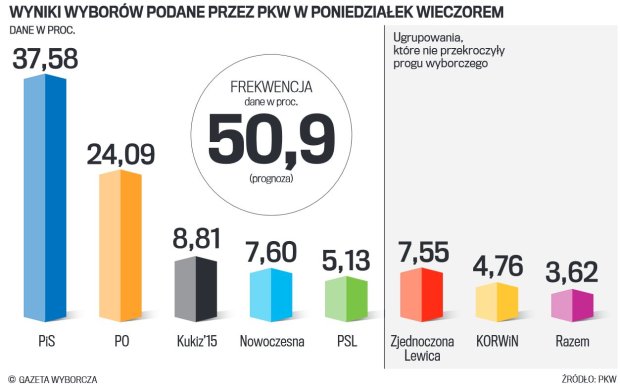 Organizacja wyborów
Zarządzenie wyborów – jest to punkt wyjścia dla wszystkich dalszych czynności wyborczych. Konstytucja precyzyjnie określa terminy zarządzenia wyborów.
Wybory do SEJMU i SENATU zawsze odbywają się łącznie

Zarządza je Prezydent nie później niż na 90 dni przed upływem czterech lat od rozpoczęcia kadencji izb. Wyznacza wybory na dzień wolny od pracy, przypadający w ciągu 30 dni przed upływem czterech lat od rozpoczęcia kadencji izb (art.98 ust. 2 Konstytucji).
Kontrowersje związane z dopuszczalnością przeprowadzenia wyborów parlamentarnych w dwa dni (z których jeden byłby dniem wolnym od pracy) rozstrzygnął na niekorzyść TK (zob. wyr. z 20.7.2011 r., K 9/11, OTK-A 2011, Nr 6, poz. 61).
Kompetencja Prezydenta RP do zarządzenia wyborów nie wymaga do swojej ważności podpisu Prezesa Rady Ministrów (zob. art. 144 ust. 2 w zw. z ust. 3 pkt 1 Konstytucji RP) PREROGATYWA PREZYDENTA RP.
Skrócenie kadencji 
(tzw. samorozwiązanie Sejmu bądź rozwiązanie go przez Prezydenta).
Z uwagi na zarówno nadzwyczajne okoliczności towarzyszące skróceniu kadencji, jak i potrzebę rychłego podjęcia działań zmierzających do ustabilizowania sytuacji parlamentu ustrojodawca bardziej rygorystycznie określił granice czasowe wyznaczenia daty wyborów. Zgodnie z komentowanym przepisem Prezydent RP ma obowiązek wyznaczenia jej na dzień przypadający nie później niż w ciągu 45 dni od dnia zarządzenia skrócenia kadencji Sejmu.
Wybory prezydenckie zarządza Marszałek Sejmu. Muszą się odbyć między 100 a 75 dniem przed upływem kadencji urzędującego Prezydenta , a w razie opróżnienia urzędu Prezydenta muszą być zarządzone w ciągu 14 dni i muszą się odbyć nie później niż w dniu wolnym od pracy przypadającym w ciągu 60 dni od dnia zarządzenia wyborów (art.128 ust. 2).
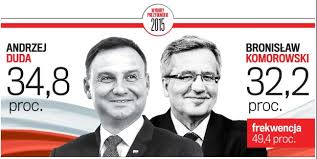 Okręgi wyborcze  to jednostka terytorialna, w ramach której dokonywanie jest obsadzenie określonej liczby mandatów, a więc wybór określonej liczby posłów czy senatorów.

Obwód głosowania to jednostka terytorialna, w ramach której oddaje głosy określona grupa wyborców.

W skład każdego okręgu wchodzi więc pewna liczna obwodów – w obwodach tych jest jednakowa lista kandydatów, ale każdy obwód obejmuje inną grupę wyborców uprawnionych do głosowania.
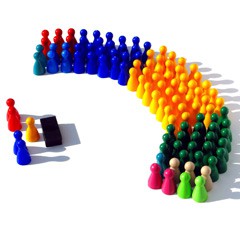 W wyborach prezydenckich – skoro jest tylko jeden mandat do obsadzenia – istnieje jeden okręg wyborczy obejmujący całe terytorium kraju.
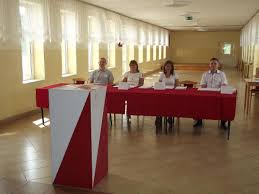 Komisje wyborcze
Są to szczególne organy państwowe, tworzone dla zorganizowania i przeprowadzenia wyborów.
Istnieją trzy szczeble komisji wyborczych:
W skali centralnej istnieje Państwowa Komisja 
Wyborcza, właściwa do wszystkich procedur wyborczych i referendalnych. Jest to organ stały, działający także w okresie między kolejnymi wyborami i referendami. PKW składa się z 9 członków: trzech sędziów TK, trzech sędziów SN i trzech sędziów NSA. Wskazują ich prezesi odpowiednich sądów, a powołuje Prezydent RP na dziewięcioletnią kadencję (ALE nie dłużej niż do osiągnięcia 70. roku życia).

2. Kolejny szczebel tworzą komisje okręgowe – nie mają charakteru stałego i tworzone są odrębnie dla poszczególnych wyborów. Podobnie jak PKW składa się z sędziów, ale na czele stoi komisarz wyborczy. Sędziowie pochodzą z sądów apelacyjnych, okręgowych i rejonowych z danego terenu, zgłaszani są przez Ministra Sprawiedliwości, a ostatecznie powołuje ich PKW. Podstawowym zadaniem jest dokonywanie rejestracji kandydatów (Senat) lub okręgowych list kandydatów (Sejm) oraz ustalanie wyników głosowania i przekazanie danych do PKW.
3. Szczebel najniższy tworzą obwodowe komisje wyborcze, także powoływane odrębnie dla każdych wyborów czy referendum. Powołane są one spośród wyborców (nie muszą mieć składu sędziowskiego) przez wójtów (burmistrzów, prezydentów miast).
Podstawowe zadanie komisji obwodowej to przeprowadzenie głosowania w obwodzie, ustalenie jego wyników, przekazanie ich do wyższej komisji wyborczej oraz podanie ich do publicznej wiadomości.
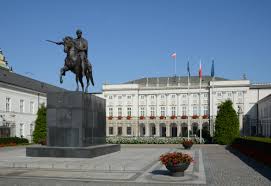 ZGŁASZANIE KANDYDATÓW
W wyborach prezydenckich procedura zgłaszania 
kandydatów obejmuje trzy etapy:

W pierwszym etapie - zawiązany zostaje komitet wyborczy popierający – na zasadzie wyłączności – określonego kandydata. Może to uczynić wyłącznie grupa 15  obywateli (art. 90 par. 1 k.w.) pod warunkiem zgromadzenia 1000 podpisów wyborców popierających daną kandydaturę. 
	Kandydat musi złożyć pisemne oświadczenie o wyrażeniu zgody na kandydowanie, a na mocy ustawy lustracyjnej musi złożyć oświadczenie, informujące o tym, czy w latach 1944-1990 był pracownikiem lub współpracownikiem organów państwa.
	Na tej podstawie PKW rejestruje komitet wyborczy.

2.   Drugi etap – to obowiązek zebrania przez komitet 100 000 podpisów osób popierających danego kandydata.
W wyborach prezydenckich procedura zgłaszania kandydatów
 obejmuje trzy etapy: (c.d.)
3. Trzeci etap : po zgromadzeniu wymaganej liczby podpisów pełnomocnik komitetu wyborczego formalnie zgłasza kandydata na Prezydenta a PKW dokonuje rejestracji kandydata, o ile zgłoszenia dokonano zgodnie z przepisami prawa – ewentualne spory rozstrzyga Sąd Najwyższy.
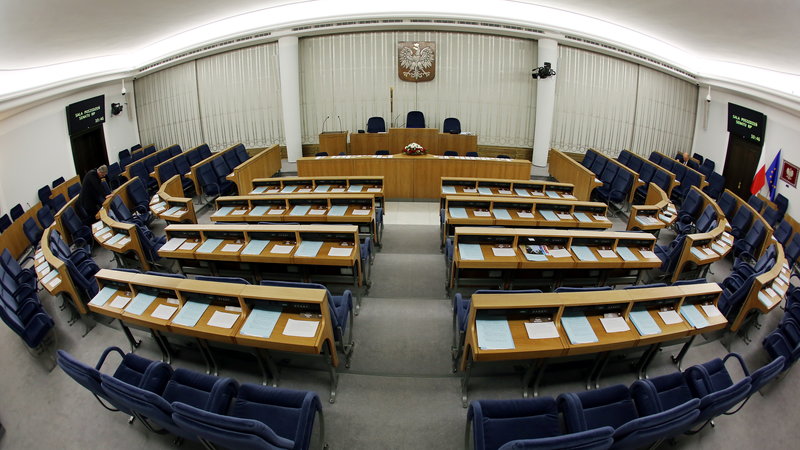 ZGŁASZANIE KANDYDATÓW DO SENATU:
Prawo zgłaszania przysługuje pratiom politycznym, koalicjom tych partii i wyborcom – jedni i drudzy tworzą w tym celu komitety wyborcze. Do Senatu kandydować można tylko w jednym okręgu wyborczym, nie można równocześnie kandydować do Sejmu. Kandydat musi wyrazić zgodę na kandydowanie oraz musi złożyć wspomniane już oświadczenie lustracyjne, które jest podawane do publicznej wiadomości.

Każde zgłoszenie kandydatury na senatora musi być poparte podpisami co namniej 2000 wyborców stale zamieszkałych w danym okręgu wyborczym (art.265 k.w.). Kandydata rejestruje okręgowa komisja wyborcza, a w razie odmowy rejestracji ostateczne rozstrzygnięcie należy do PKW.
ZGŁASZANIE KANDYDATÓW DO SENATU:

W wyborach do sejmu procedura ta jest bardzo skomplikowana, bo zawsze konieczne jest zgłoszenie listy kandydatów.
Prawo zgłaszania list przysługuje komitetom wyborczy, które mogą być tworzone przez partie polityczne (wówczas funkcję komitetu wyborczego pełni odpowiedni organ partii), koalicje tych partii (wtedy jednak próg wyborczy ulegnie podniesieniu do 8 procent), oraz przez wyborców (art. 84 par. 2 k.w.). Wyborcy (w liczbie przynajmniej 15) muszą najpierw utworzyć komitet wyborczy, a następnie zebrać 1000 podpisów wyborców, popierających utworzenie komitetu (art. 204 par. 6 k.w.).
W wyborach do Sejmu stosuje się system progów wyborczych – każda partia, koalicja czy komitet wyborców musi uzuskać więc odpowiedni odsetek głosów w skali kraju.
Zasada parytetu – na każdej liście kandydatów musi znajdować się minumum po 35 procent kandydatów każdej z płci (art. 211 par. 3), a uchybienie temu wymaganiu powoduje odmowę zarejestrowania listy. Dotyczy to również wyborów do PE oraz wyborów samorządowych.
Literatura:
Konstytucja RP z dnia 2 kwietnia 1997r. 
B. Banaszak, Prawo konstytucyjne, wyd. C.H. Beck, Warszawa 2012
L. Garlicki, Polskie prawo konstytucyjne. Zarys wykładu, wyd. 1, Warszawa 2014LexisNexis 2014